考慮夫妻共保之RM+LTC
報告人 劉佩佳
反向房屋貸款 (Reverse Mortgage, RM) : 被保險人將房屋抵押給銀行轉換成年金收入，保障老年生活。

長期照顧保險 (Long-Term Care Insurance, LTC) : 針對需要長期照顧的被保險人提供護理服務費用補償的健康保險。

目標
   求出公平可貸成數，並分析各種參數對於可貸成數的影響
2
合約設定
考慮夫妻共保，將被保險人身體狀態分成三種，且考慮了進入長照中心的費用
有自理能力(健康、輕度殘疾、中度殘疾、重度殘疾)
無自理能力(極重度殘疾)
死亡

具有提前還款選擇權，且存在提前贖回費用
合約何時終止？
合約中存在無追索權條款
3
變數定義
Insurance premium  貸款保險金 (IP)
Net equity 房屋殘值(NE)
Loan balance累積貸款金額
Value gain/Value loss
4
模型建構
想法
操作
依據解約策略計算每一點的LL、 IP、 NE 再依三者計算合理的可貸成數
5
房價利率樹
6
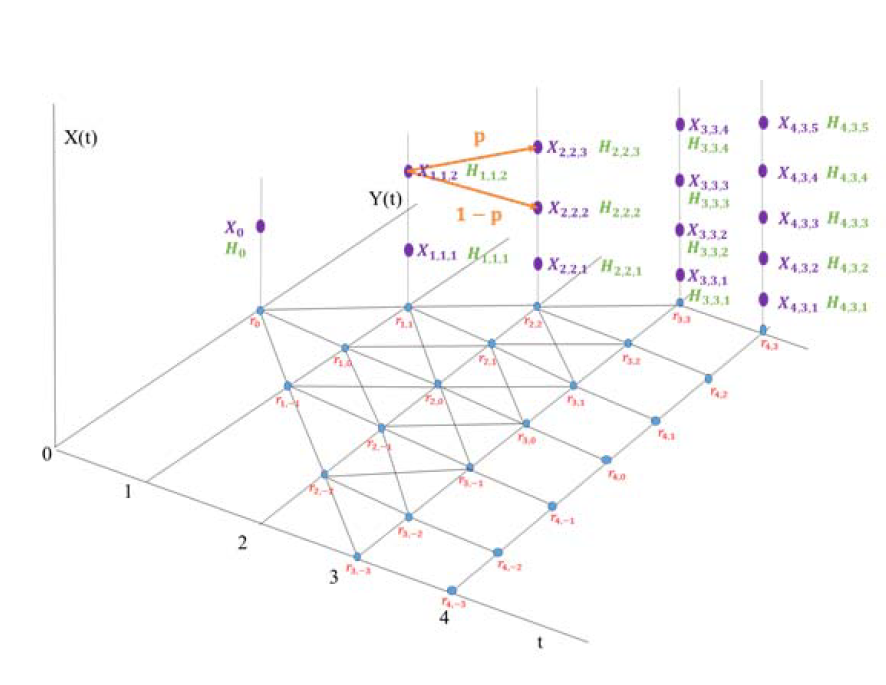 正交化
    因房價及利率存在相關性，為了降低計算複雜度，本篇論文先將房價利率正交化建構樹再計算。



首先在Y-t平面上建構利率樹，
接著以此作為基礎在每個短利節點往上延伸出相應短利之房價樹。
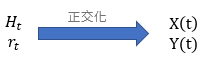 7
夫妻身體狀況樹
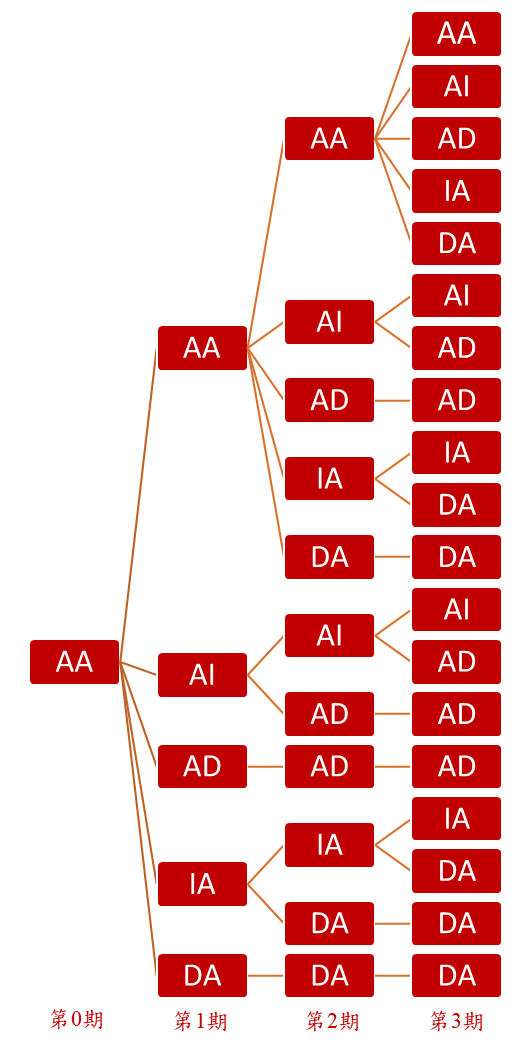 有自理能力(A)、無自理能力(I)、死亡(D)

考慮夫妻共保，第一個字母代表夫、第二個字母代表妻
     eg. AI，代表夫有自理能力且妻無自理能力

夫妻身體健康狀況可能為：
 AA、AI、AD、IA、II、ID、DA、DI、DD

在其中一方仍有自理能力時，合約就會繼續，
   意即在AA、AI、IA、AD、DA情況，合約不會終止。

以合約不終止的情況下討論夫妻身體狀況演變如右圖
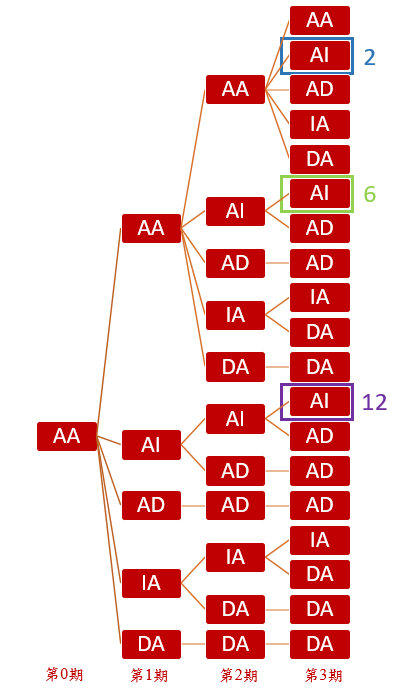 在相同期數同一狀況點，是依據路徑去決定貸款金額
9
COUPLA
10
11
轉換機率
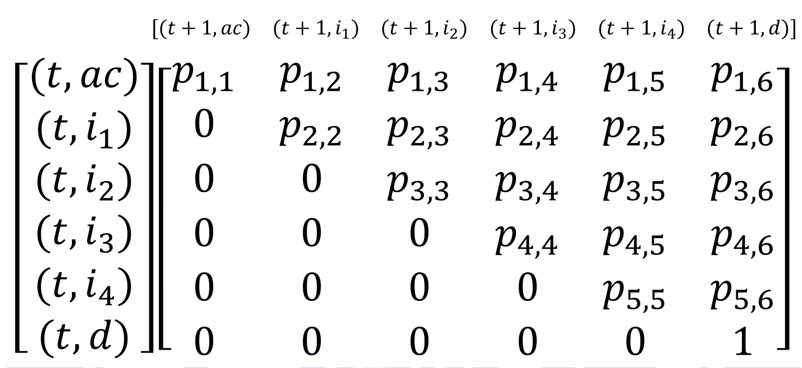 各個歲數的失能機率轉換矩陣
12
將期初狀態矩陣[1,0,0,0,0,0] 乘上各年狀態轉換機率矩陣，
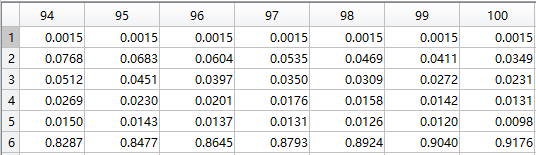 健康
輕度
有自理能力
中度
重度
無自理能力
極重度
死亡
死亡
▲各年齡狀態分布比例
將前四種狀態相加得有自理能力比例
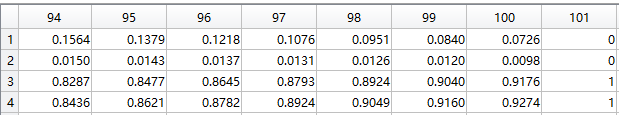 有自理能力比例
無自理能力比例
死亡比例
無自理能力比例+死亡比例
需加入無自理比例+死亡比例是因建構Copula需要嚴格遞增的cmf，然而無自理比例不構成此條件
13
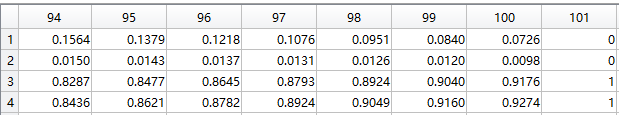 代表94歲無+死人口佔總人口0.8436
代表94歲死亡人口佔總人口0.8287
有0.8436比例的人口在94歲時狀態轉換為無+死
有0.8287比例的人口在94歲時狀態轉換為死亡
有→無+死
有+無→死
可知我們得出機率為每一歲有+無→死及有→無+死的cmf
但無法釐清有→死的過程中是否有經過無
有自理能力比例
無自理能力比例
死亡比例
有→無
無自理能力比例+死亡比例
因此接下來我們希望將機率拆分成
以此兩個機率計算cmf
有→死(不經無)
14
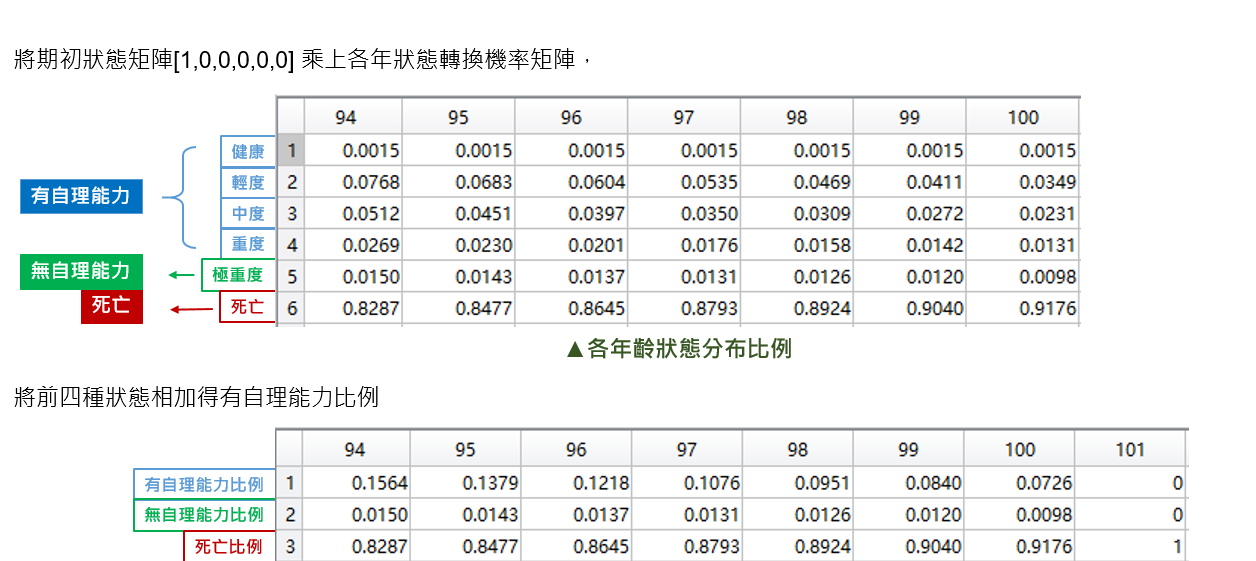 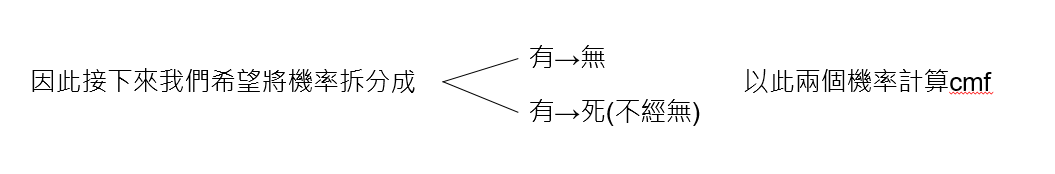 15
有→無
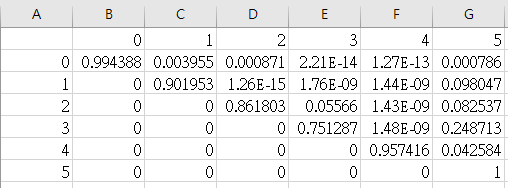 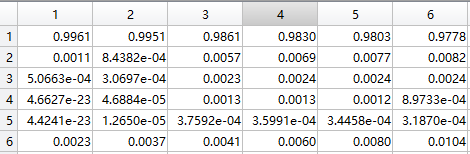 年齡
女性4歲時，
健康比例
輕度比例
中度比例
重度比例
女性4歲時，
由0→4機率
由1→4機率
由2→4機率
由3→4機率
健康         輕度        中度         重度    極重度       死亡
健康
輕度
中度
重度
極重度
死亡
健康
輕度
中度
重度
極重度
死亡
▲女性「各年齡狀態分布比例」
▲女性4歲 狀態轉換機率矩陣
將「有自理→無自理之狀態轉換機率」，乘上「該年齡有自理人口比例」得該年齡「有自理→無自理pmf」
年齡
男 有→無 pmf
女 有→無 pmf
男 有→無 cmf
女 有→無 cmf
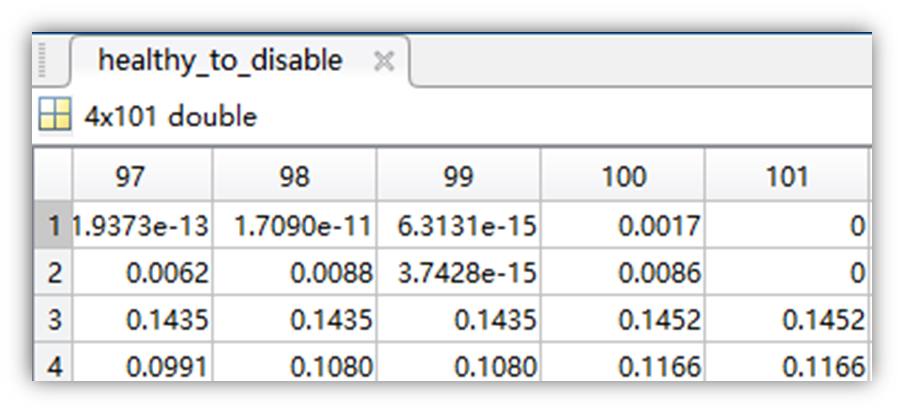 pmf
pmf加總得cmf
▲由有自理→無自理的pmf、cmf
16
拆分後的最終cmf不論哪一項都不為1，因此我們對cmf進行修正
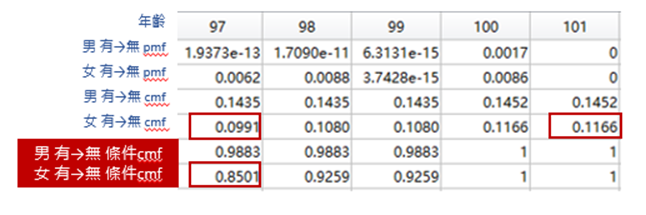 有→無cmf
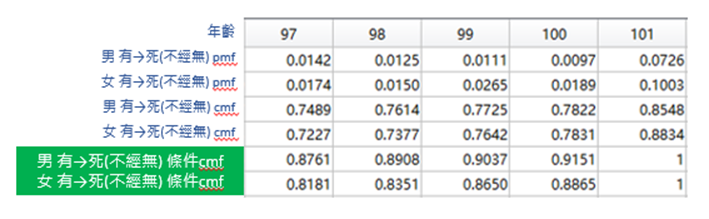 有→死(不經無)cmf
修正：
將分母的「總人口」分別改為「總無自理人數」、「總死亡人數」
使其成為條件cmf，使得最終條件cmf為1，才可帶入Copula
17
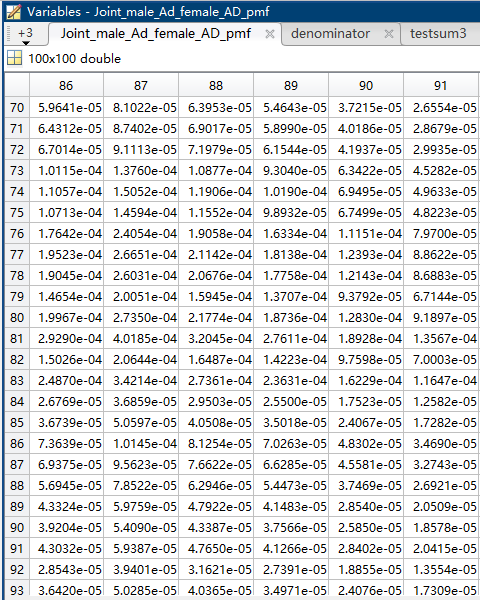 我們已知：
男性&女性 每一歲 有→無 之修正cmf
男性&女性 每一歲 有→死 之修正cmf

因此我們可利用Copula以上述任兩cmf
建構出以下情況的joint pmf
意即 
女性在86歲由有自理→死亡
男性在70歲由有自理→無自理
（同時轉換）
男性:有→死
女性:有→無
男性:有→無
女性:有→無
男性:有→死
女性:有→死
男性:有→無
女性:有→死
右圖以此為例
由於前面曾將cmf修正成條件cmf，
因此最後需把「總無自理人數」、「總死亡人數」乘回去，
得出的才是正確的機率
18
履約策略
計算各節點的Value Loss




計算各節點的Value Gain
VL為解約當下被保險人損失的價值。
解約當下被保險人損失未來的年金、未來進入LTC的成本、未來行使提前還款選擇權的權力(D)。
VG的定義為解約當下被保險人所獲得價值。
解約時被保險人可以贖回房屋，但須償還累積貸款金額，且支付提前還款費用。
19
Insurance Premium / Lendor Loss  / Net Equity
20
公平定價公式
貸款人期望損失 Lender loss(LL)=貸款人期望利益 Lender gain

貸款人的期望利益會等於收取的貸款保險金及房屋殘值
   (Lender gain=MIP+NE)

最終的公平定價公式：LL=MIP+NE
21